Банк России:
Карьерные перспективы
Будь в центре событий.Определяй будущее
Задачи, которые решает Банк России, – это максимальный уровень ответственности, сложности и актуальности.
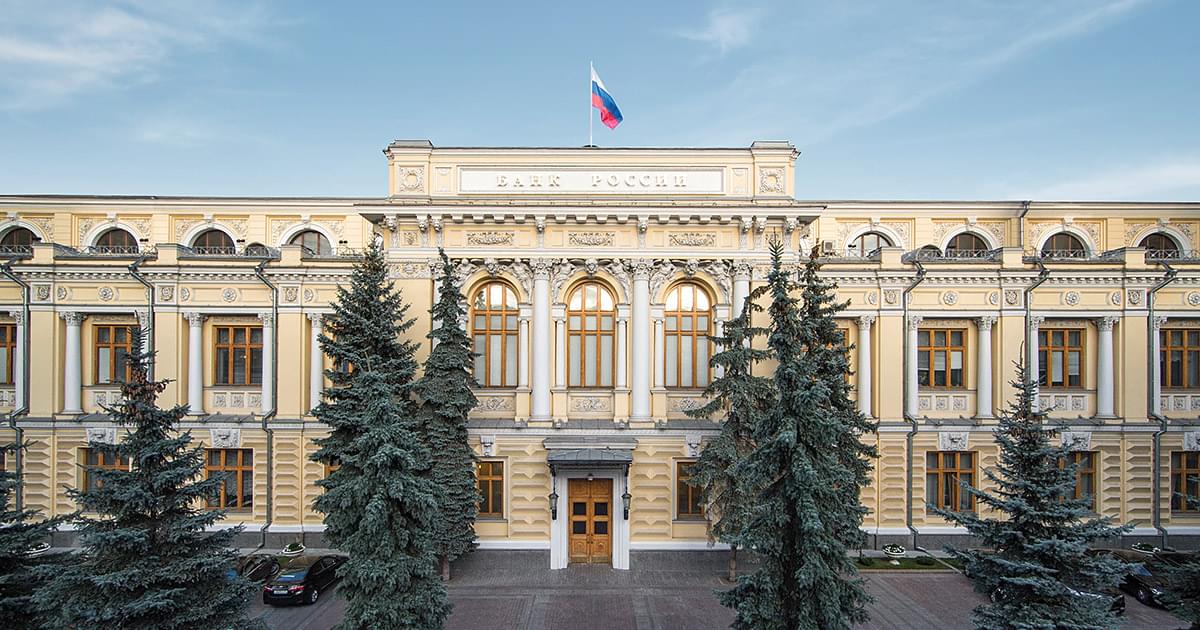 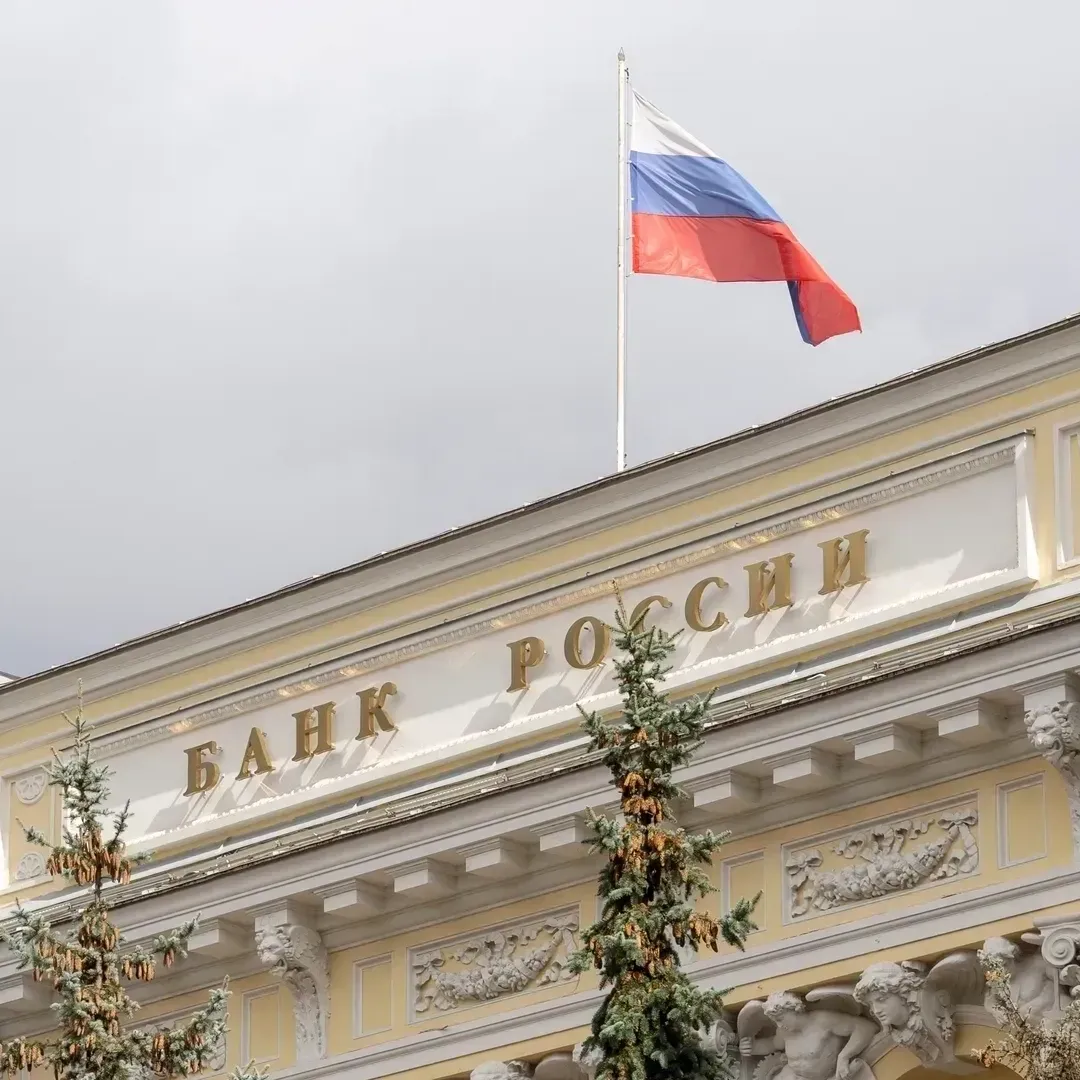 Особый публично-правовой институт, денежно-кредитный регулятор страны
Банк России обеспечивает устойчивость рубля посредством поддержания ценовой стабильности
Банк России проводит анализ и прогнозирование состояния экономики РФ
Банк России выполняет функции кредитора последней инстанции и мегарегулятора
Банк России осуществляет надзор за деятельностью кредитных, страховых и микрофинансовых организаций
Портрет сотрудников Банка России
45 396 
работников
55%
45%
145 городов присутствия
9 150 молодых сотрудников
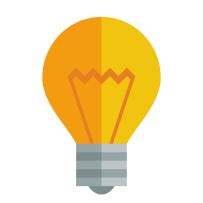 8%
юридическое
52%
экономическое
25%
техническое
14%
другое
Карьерные возможности для молодых специалистов
Карьерный трек для молодого специалиста в Банке России представляет собой последовательность программ работы с молодыми специалистами, которые приводят к трудоустройству в Банк России
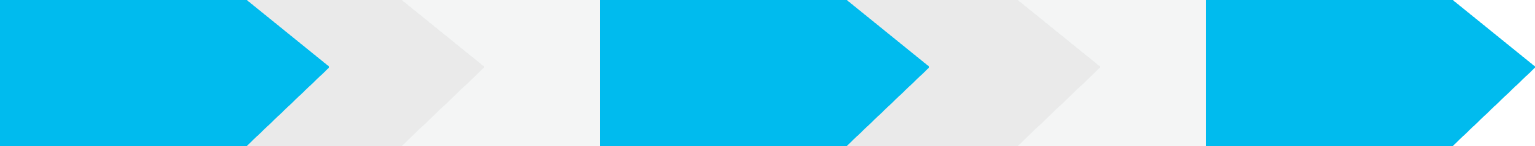 ПРАКТИКА
СТАЖИРОВКА
ТРУДОУСТРОЙСТВО
Познакомиться с деятельностью Банка России
Погрузиться в деятельность Банка России
Трудоустроить лучших студентов на основе обратной связи                          от их руководителей
Поучаствовать в текущих проектах         и поработать над реальными задачами департаментов Банка России
Выбрать направление                            для дальнейшего профессионального развития
Снизить риски при найме, т.к. все новые сотрудники уже проявили себя в работе
Принять решение о дальнейшем развитии в Банке России
Приобрести недостающие практические знания и навыки               для полноценного трудоустройства в Банк России
Подготовить для Банка России сильных специалистов, которых нет на рынке труда
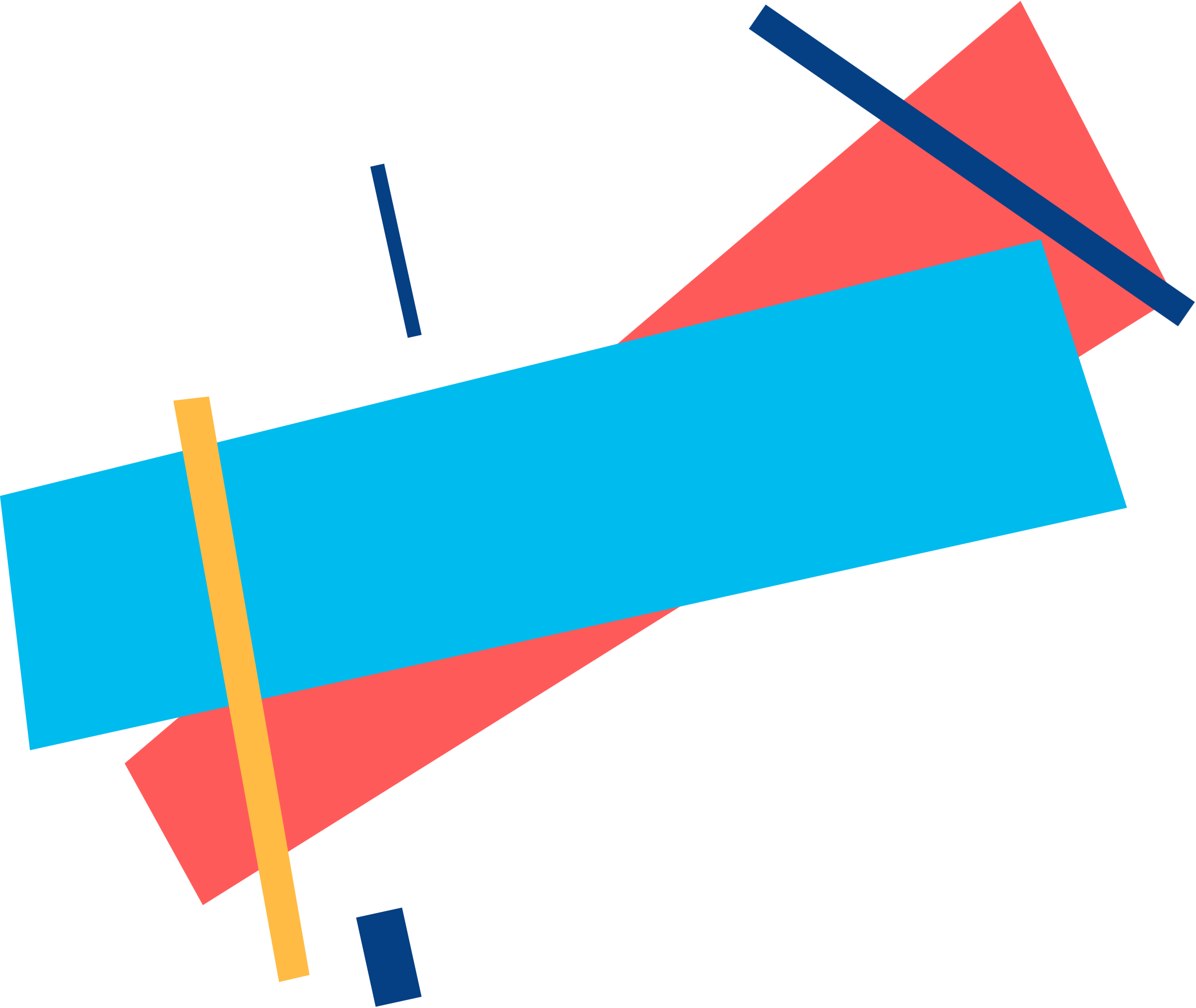 Практика в Банке России
Кандидаты на практику:
В 2023:
335 заявок на практику подано
130 кандидатов принято
2-4 курс бакалавриата (3-6 специалитета), 1-2 курс магистратуры обучения в настоящее время
Высокий средний балл успеваемости
Возможность уделить практике от 20 до 40 часов в неделю
Сроки практики – от 1 до 3 месяцев
Подача заявок – круглый год (заблаговременно - минимум за 1,5 месяца до начала предполагаемой практики)
Этапы отбора
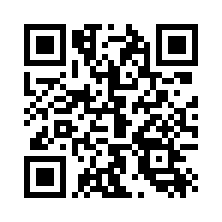 Подача заявки на прохождение практики с указанием названия желаемого департамента
Коммуникация с HR, отправка резюме
Рассмотрение резюме студента в структурном подразделении
Собеседование с руководителем / дополнительное задание (необязательный этап)
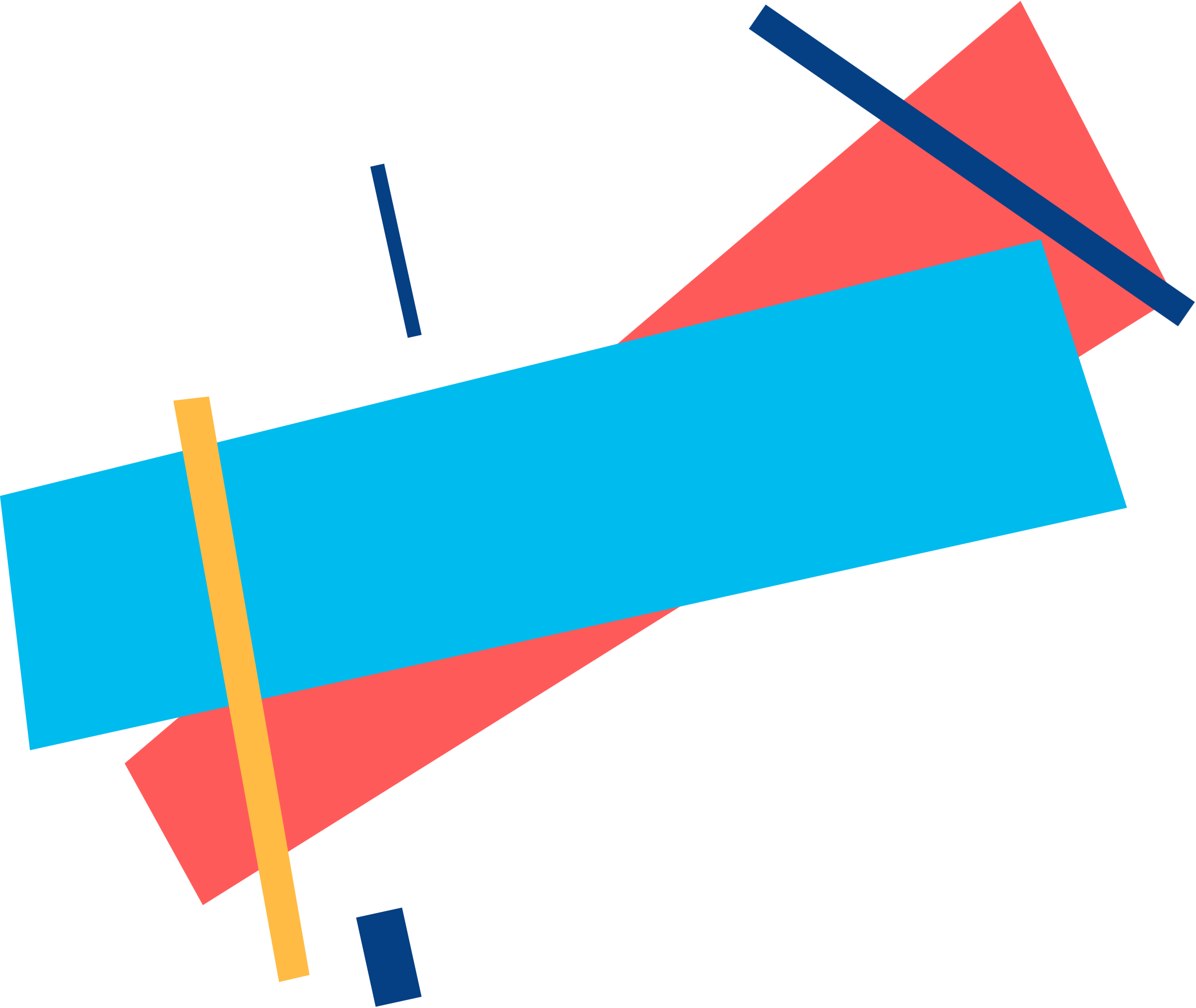 Стажировка в Банке России
Кандидаты на стажировку:
3-4 курс бакалавриата (4-6 специалитета), 1-2 курс магистратуры на момент начала стажировки
Очная форма обучения
Успешно прошли этапы отбора, профильный опыт работы не требуется
Начало стажировки – сентябрь 2024 
Окончание стажировки – февраль 2025
Подача заявок – до 22 апреля 2024 года
Этапы отбора
Май 2024 года
Июнь-июль 2024 года
До 22 апреля 2024 года (включительно)
Направления стажировки
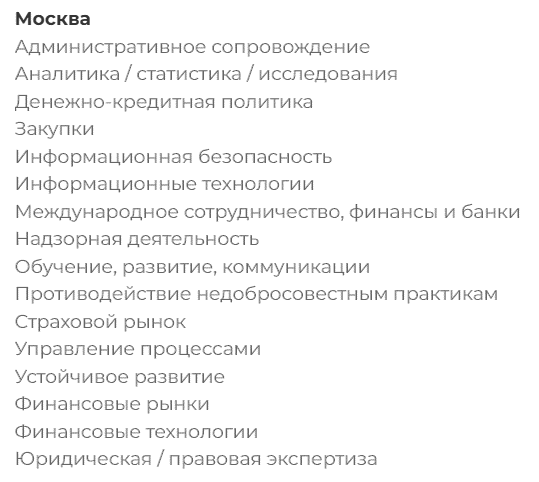 Порядок действий:
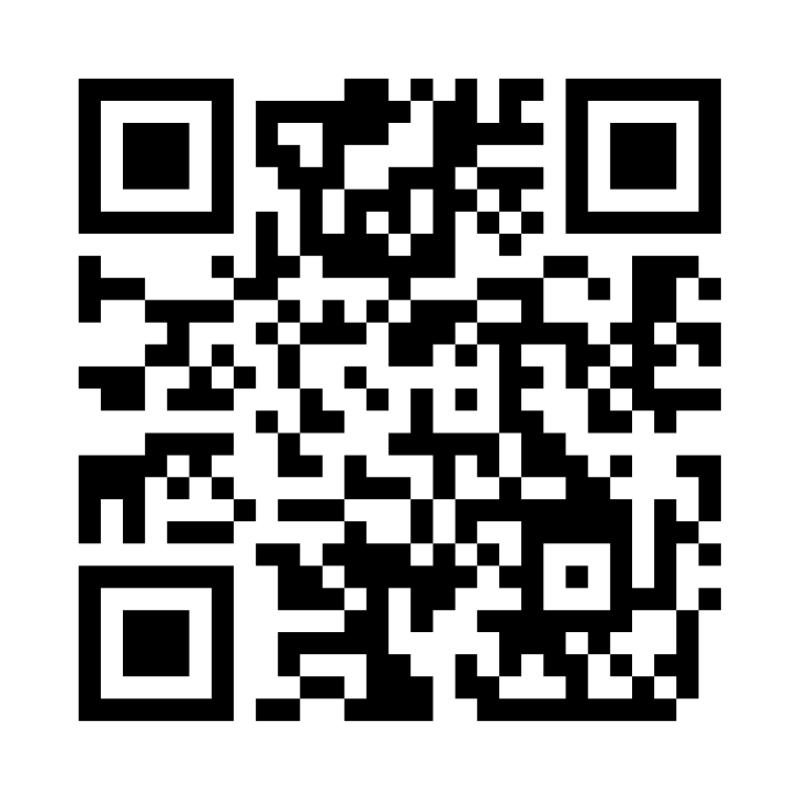 Изучите список предлагаемых направлений, зайдите на странички и почитайте подробности 

Зайдите на страницу выбранного направления 

Заполните одну анкету (в анкете предусмотрена возможность выбрать второе альтернативное направление)
cbr.vcv.ru/r/internship-autumn24
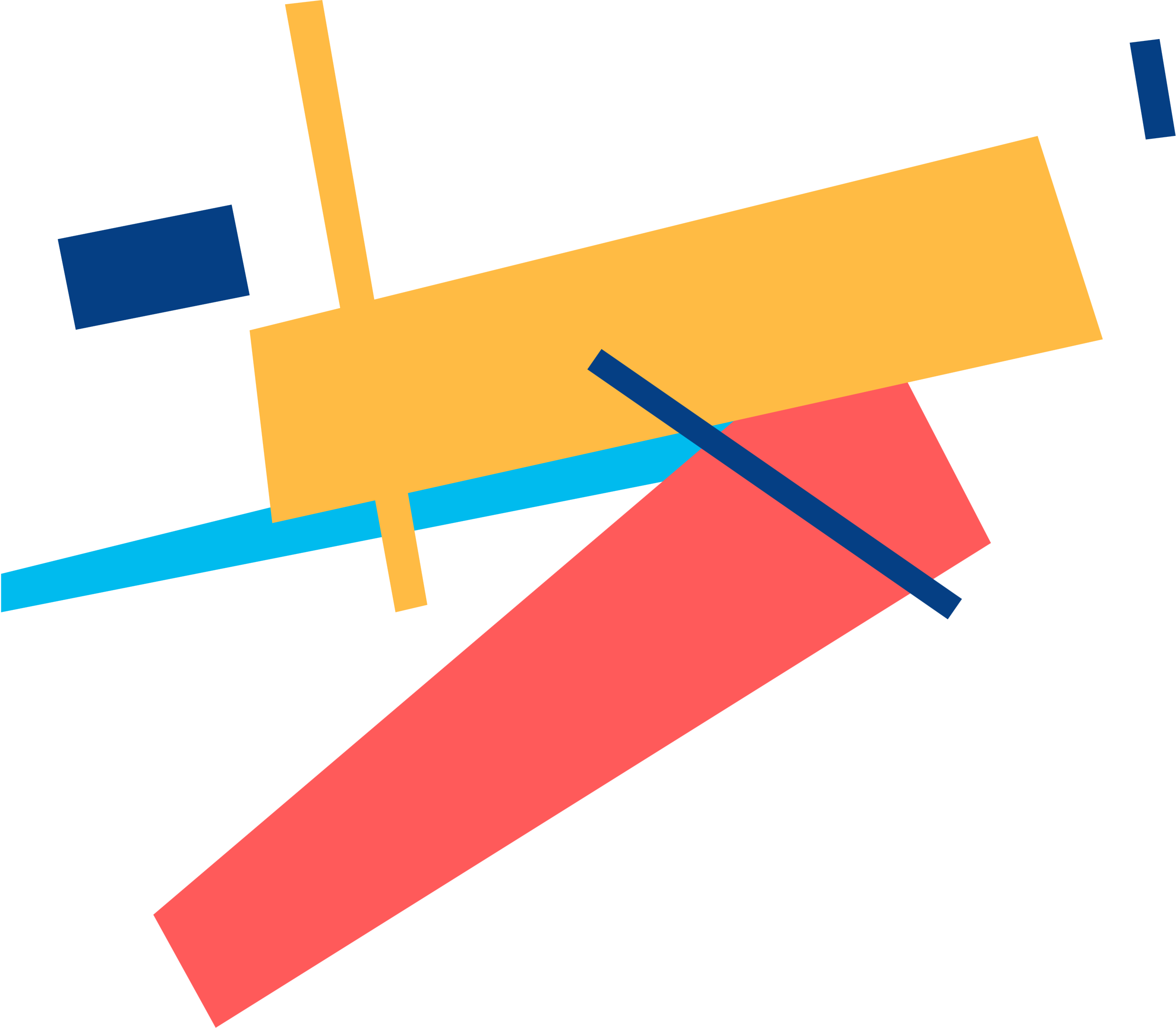 Как построить карьеру в Банке России?
Соответствие и следование ценностям
Стабильные подтвержденные результаты
Организационные возможности
Успешные результаты Центров оценки (hard&soft) и Кадровых комитетов
Мобильность
Не пропустить «окно возможностей»
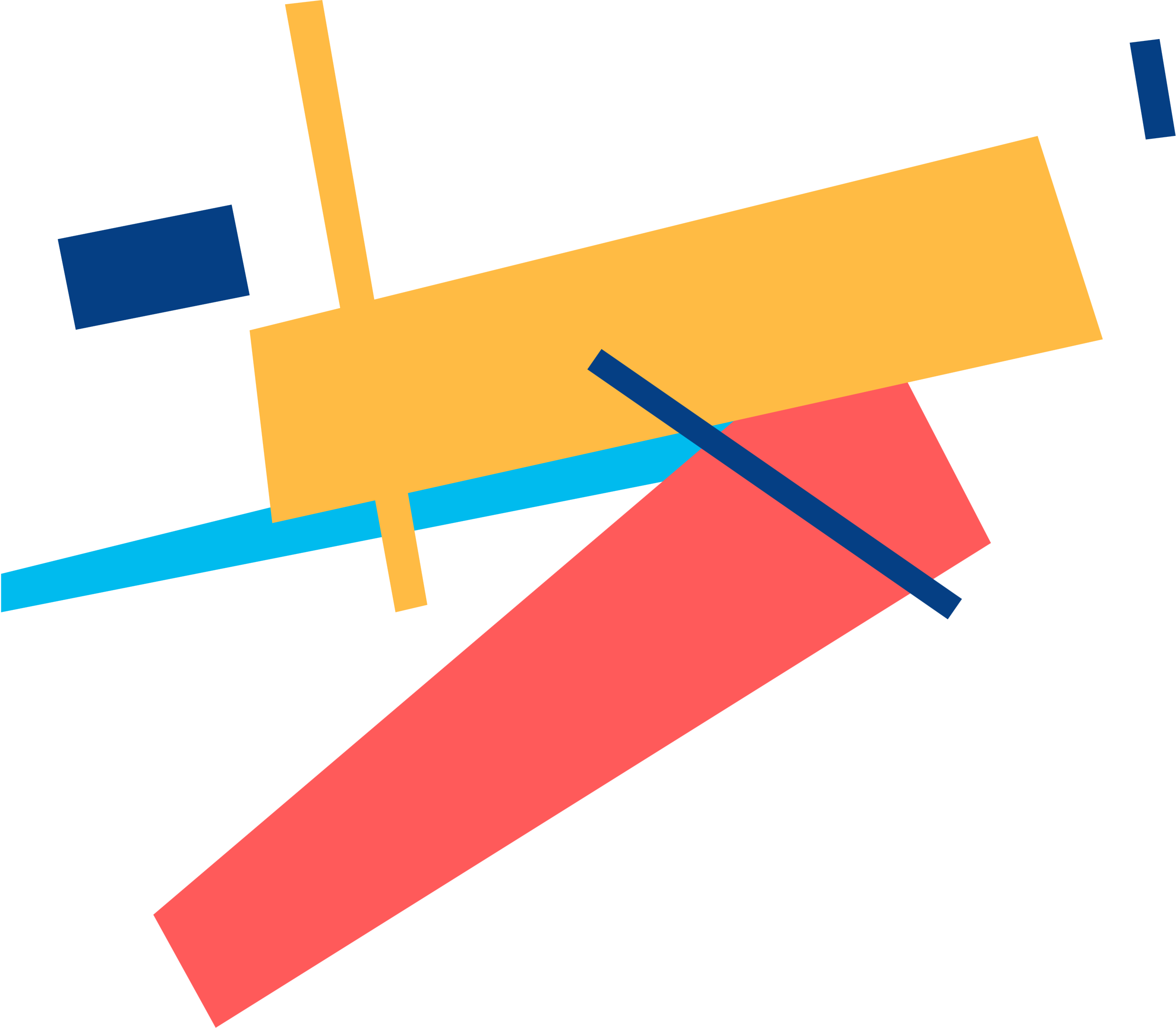 Потенциальные карьерные треки в Банке России
Кросс-функциональная карьера: новые функции
Кросс-региональные перемещения: новые регионы
Проектный трек: #реинжиниринг, запуск хабов
Управленческая карьера: движение вверх
Экспертная карьера: исследования, глубокий функциональный фокус
Карьера в экосистеме Банка России (АСВ, Росинкас, РНПК, НСПК…)
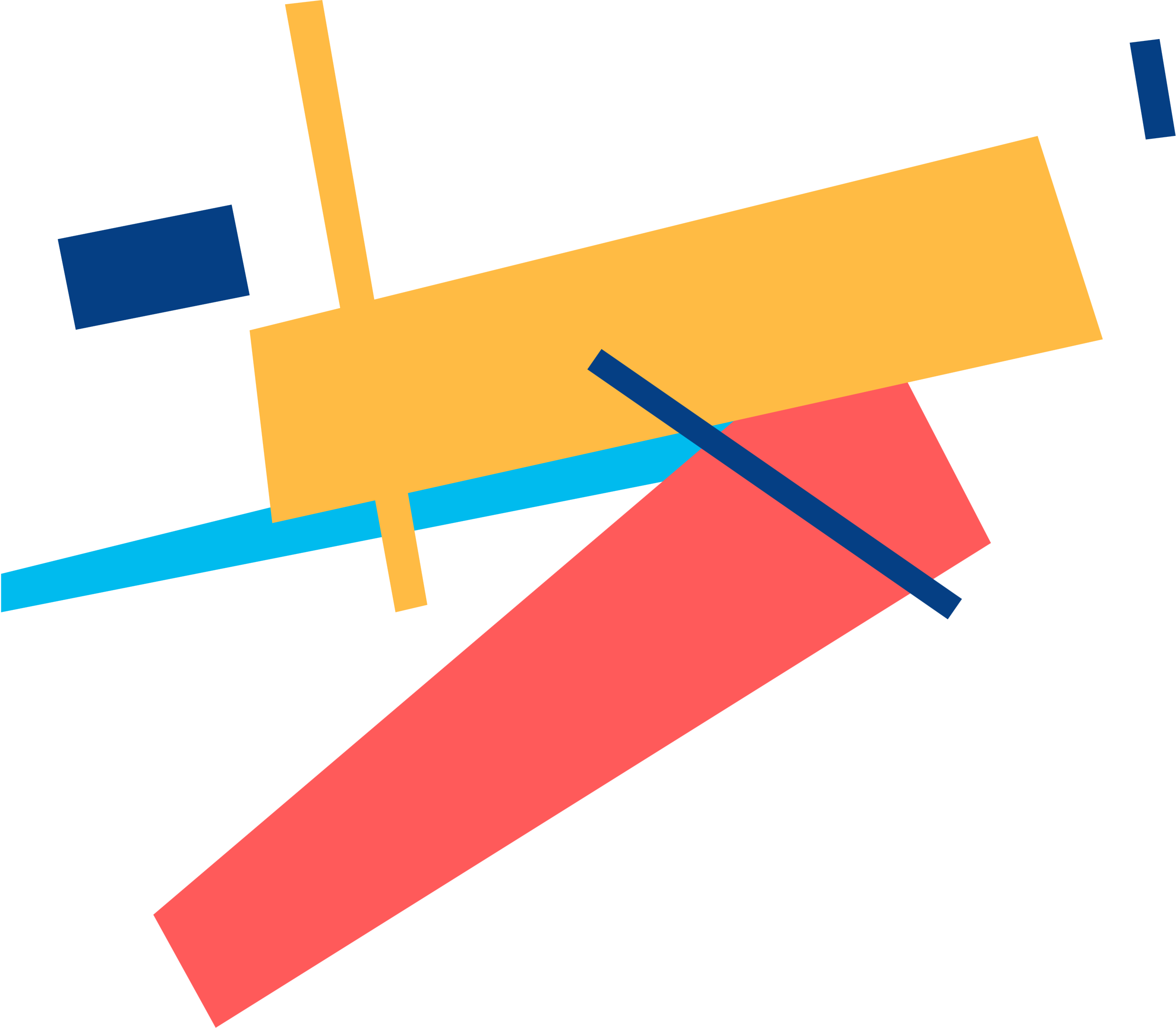 Карьерные группы Банка России
Будь в центре событий.Определяй будущее
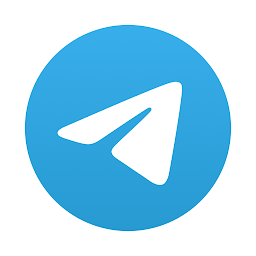 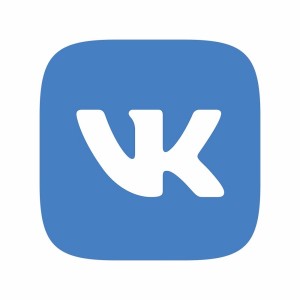 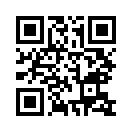 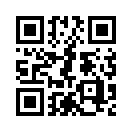 https://t.me/cbr_career
https://vk.com/cbr_career